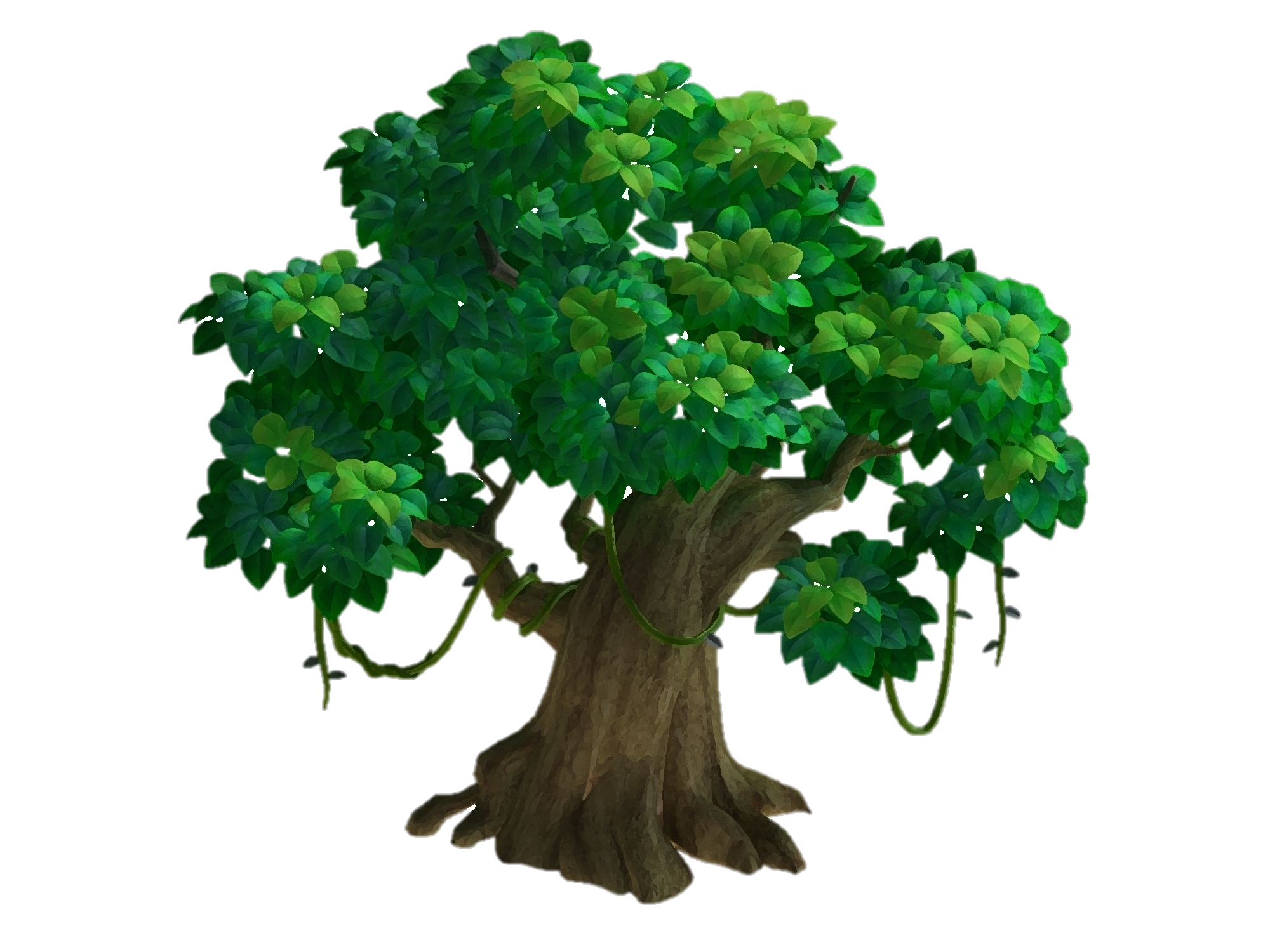 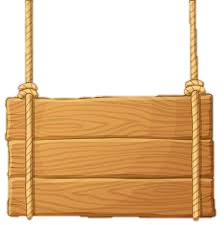 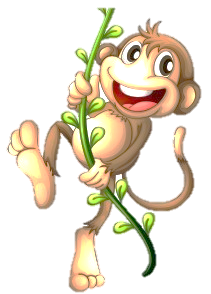 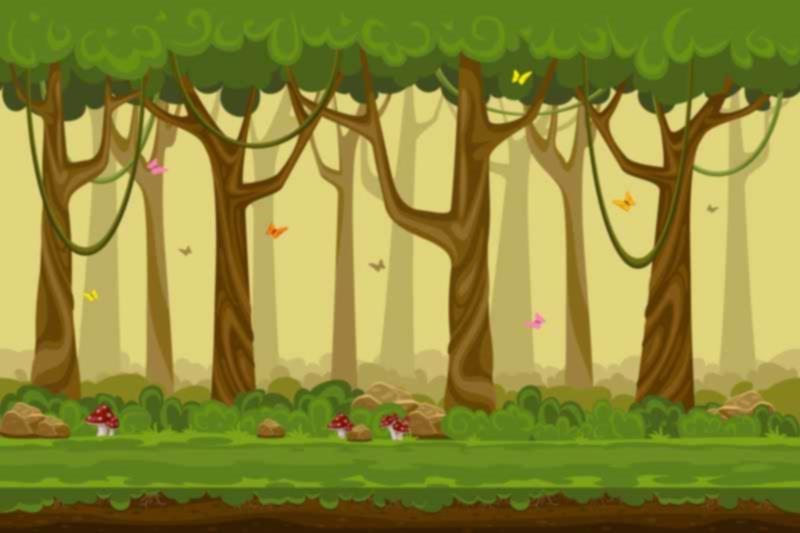 BẢO VỆ
RỪNG XANH
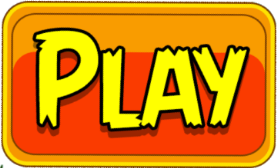 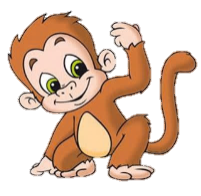 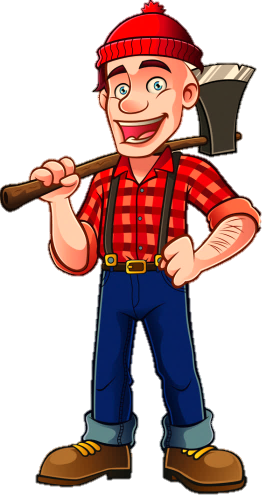 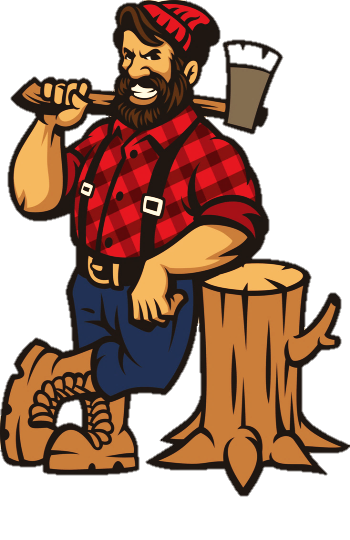 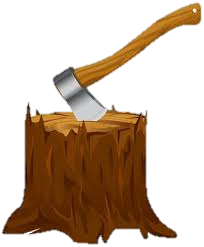 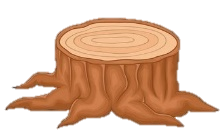 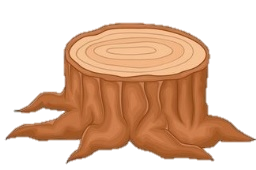 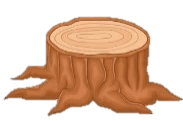 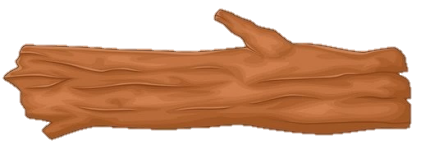 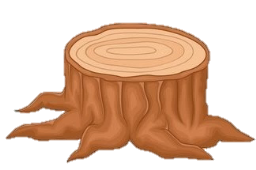 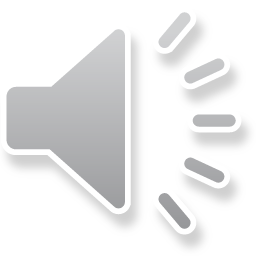 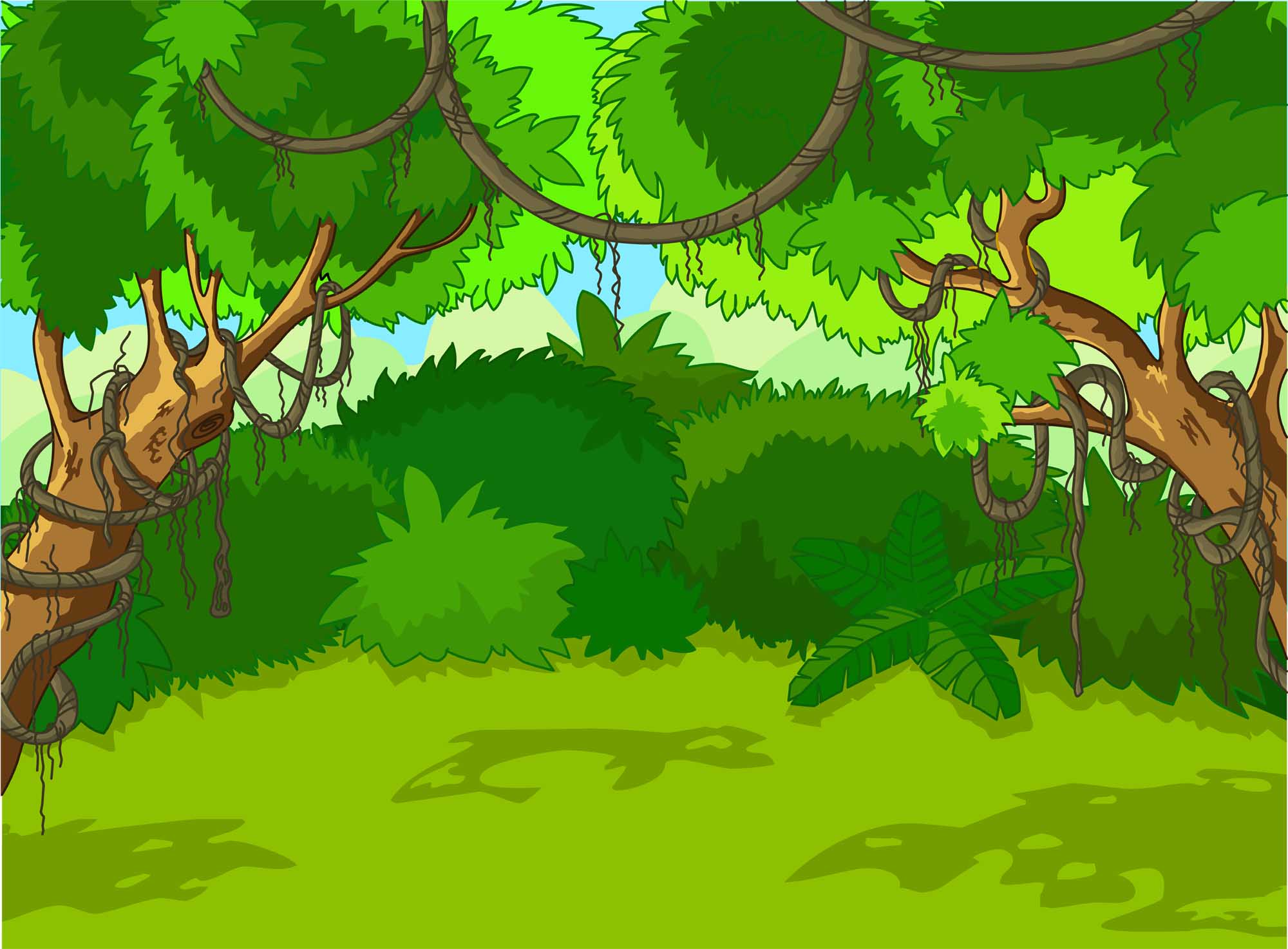 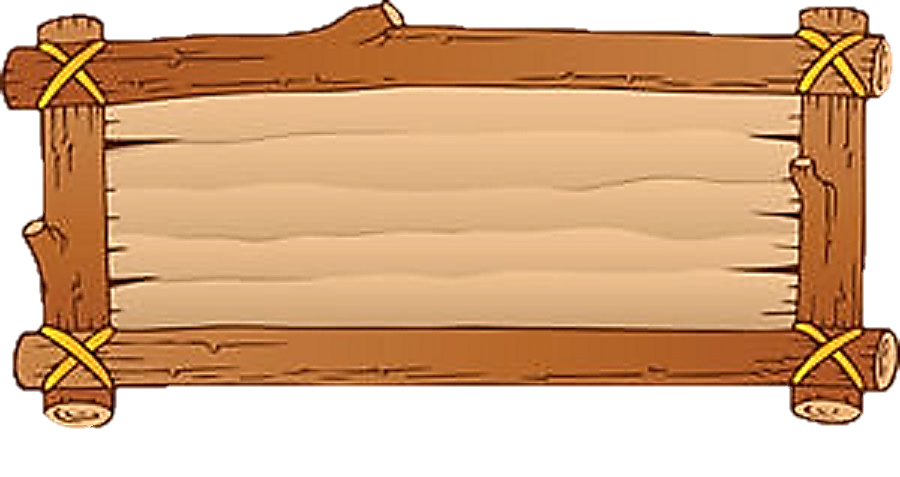 Trả lời đúng các câu hỏi 
để giúp các chú khỉ 
ngăn chặn hành vi 
phá rừng của nhóm lâm tặc
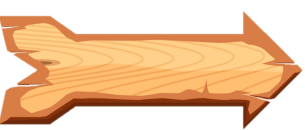 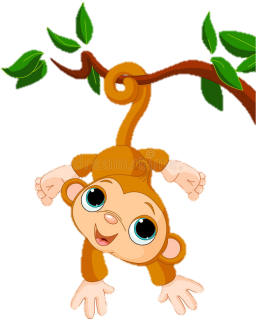 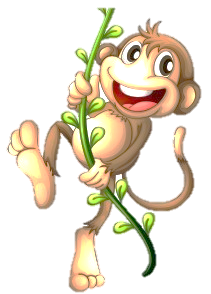 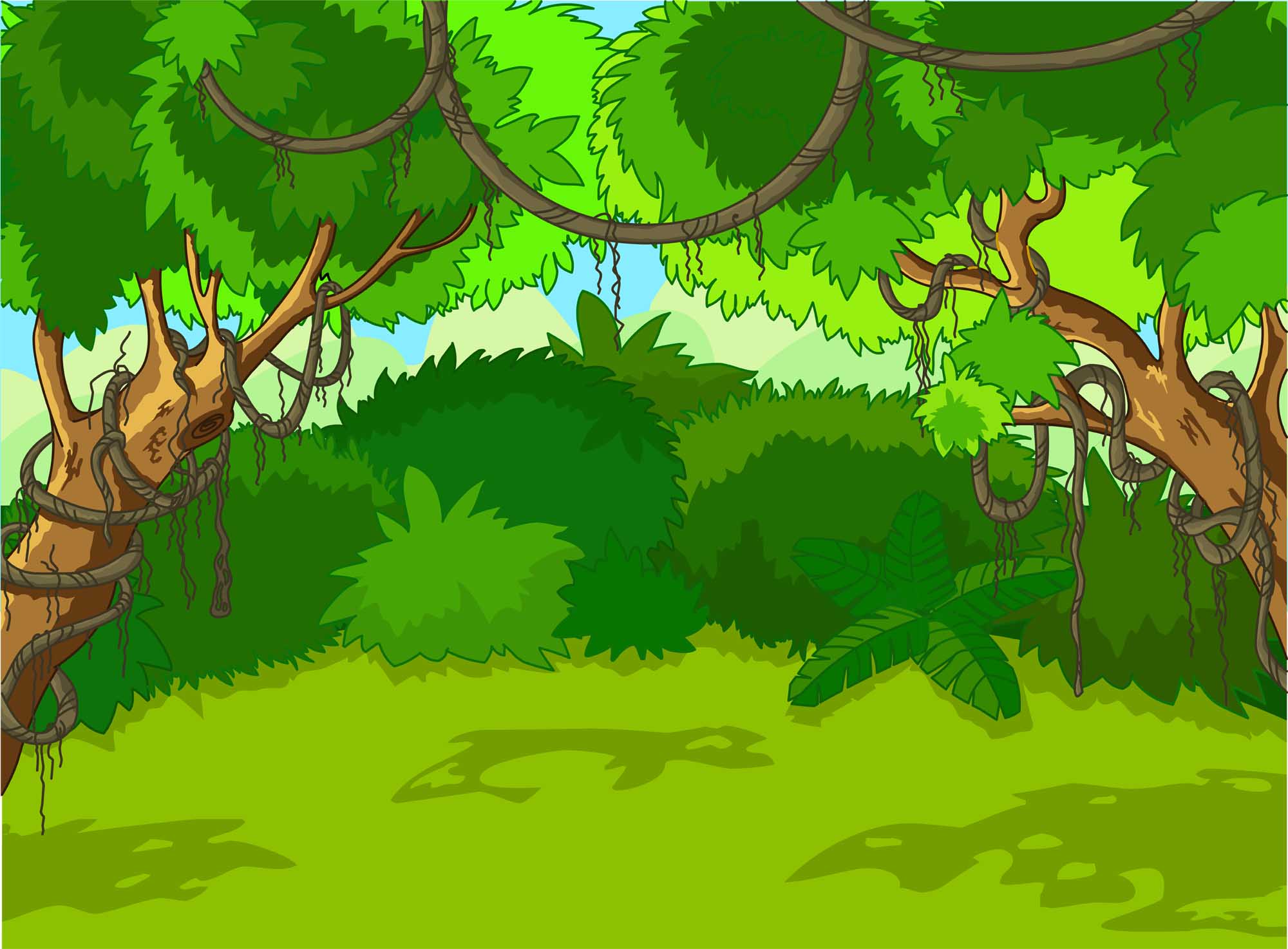 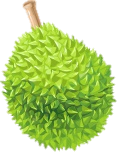 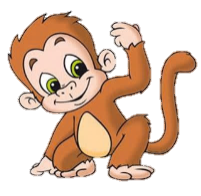 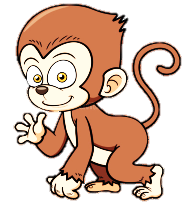 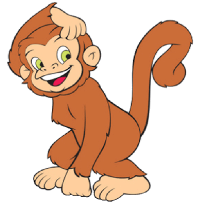 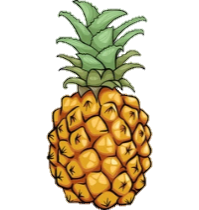 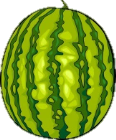 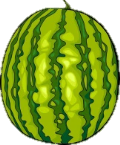 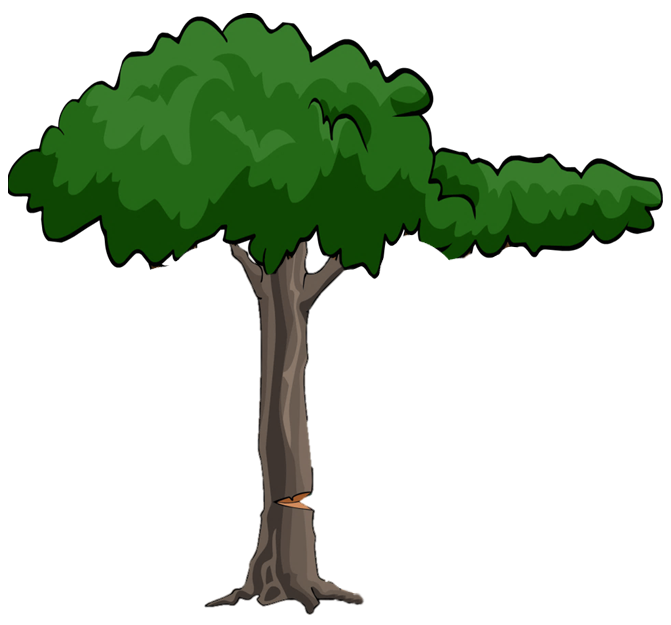 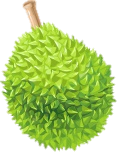 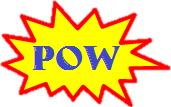 1
2
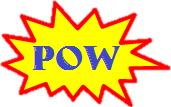 3
5
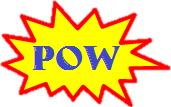 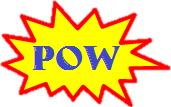 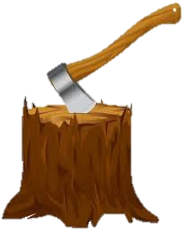 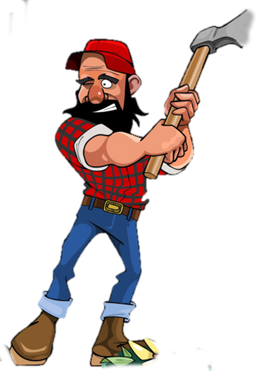 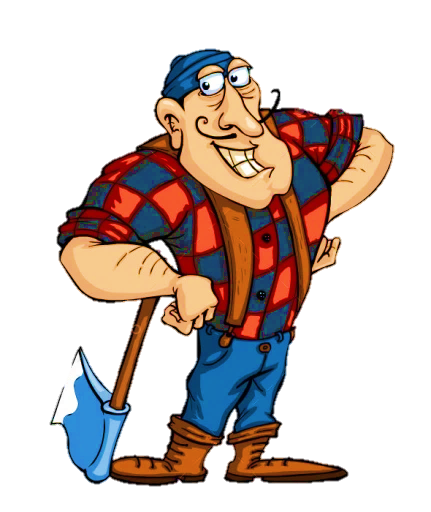 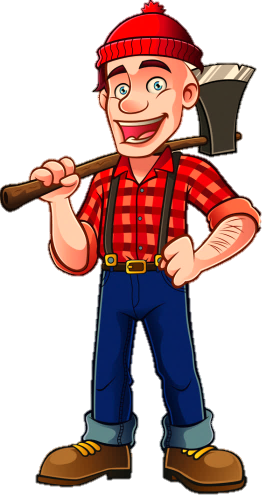 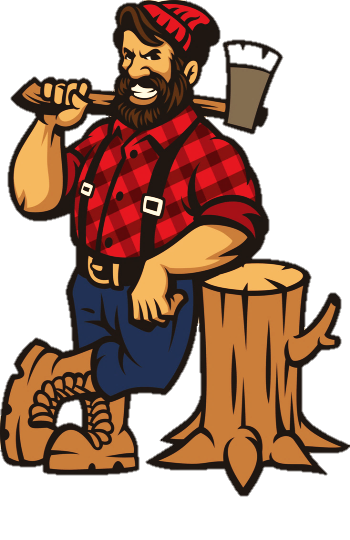 4
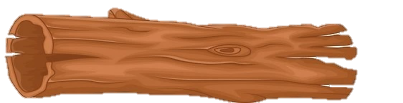 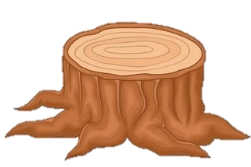 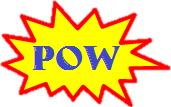 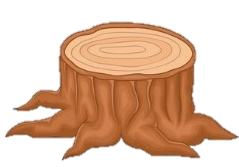 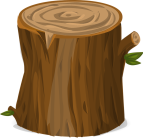 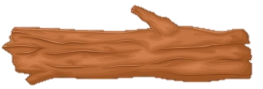 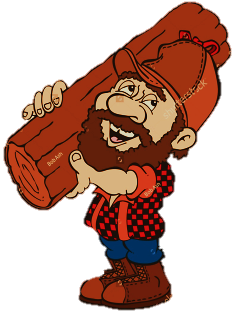 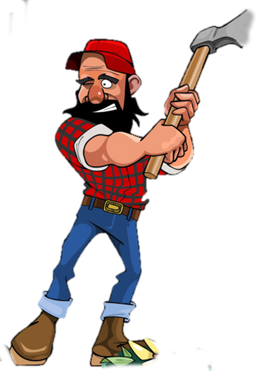 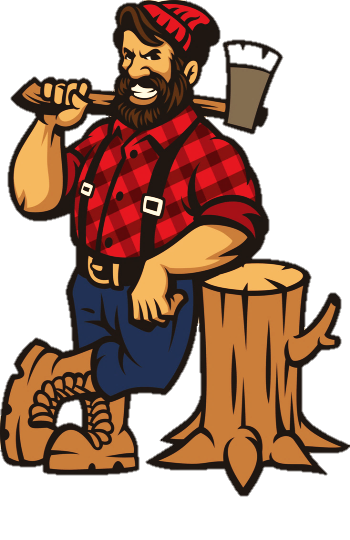 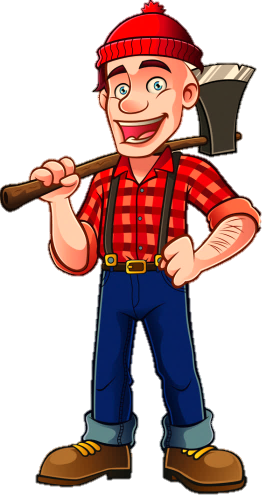 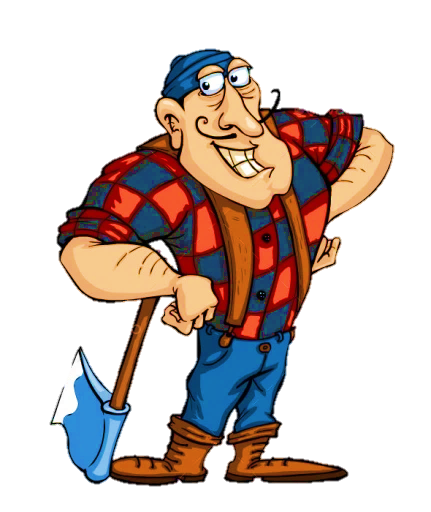 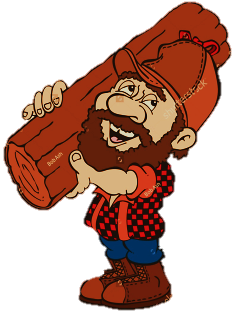 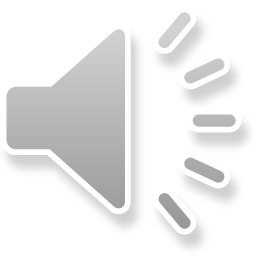 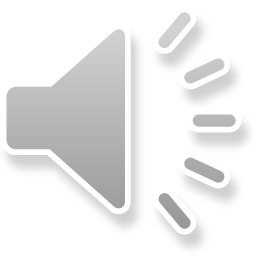 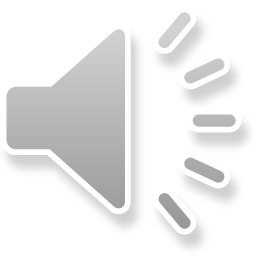 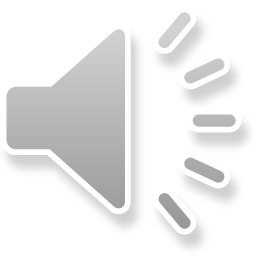 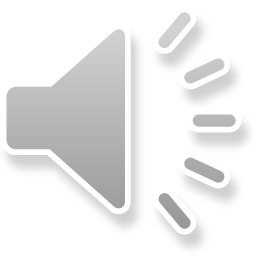 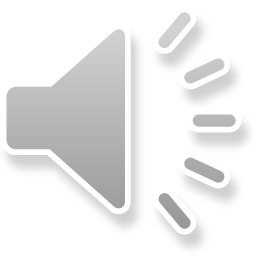 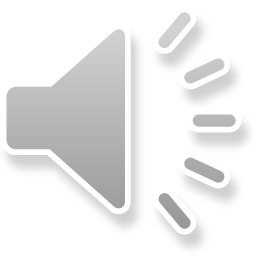 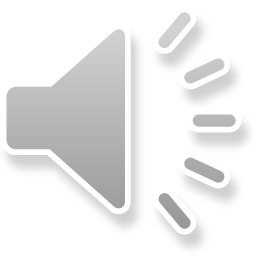 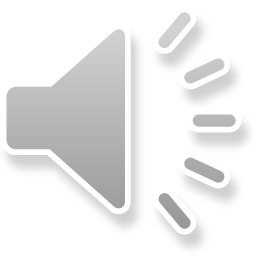 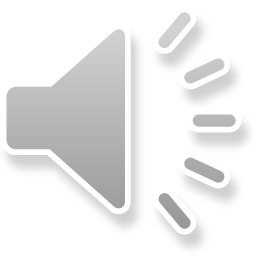 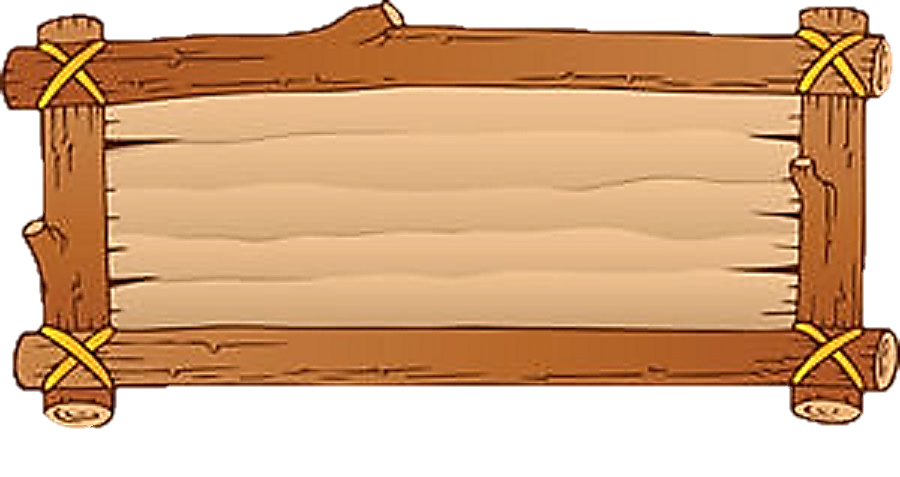 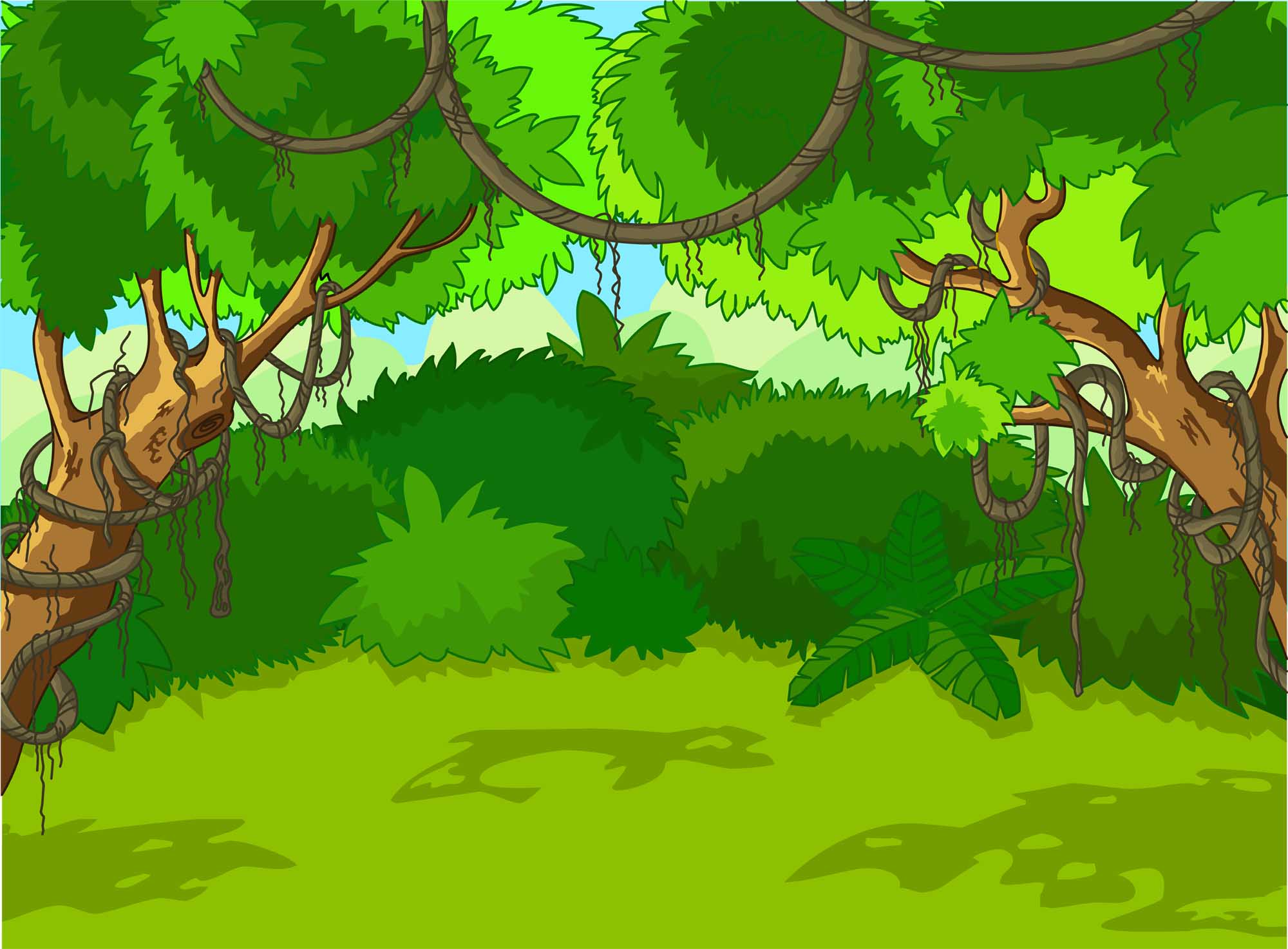 Thầy cô điền câu hỏi vào đây
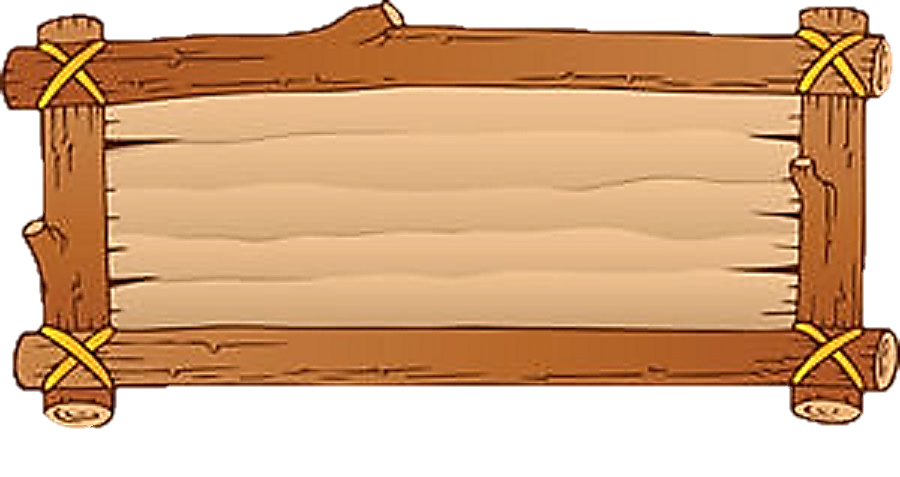 Điền câu trả lời vào đây
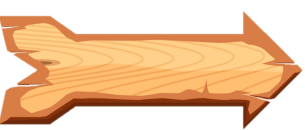 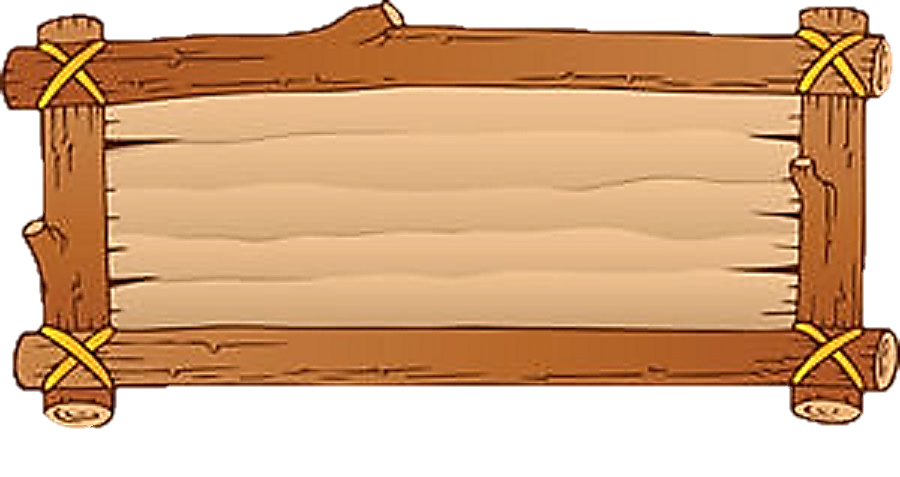 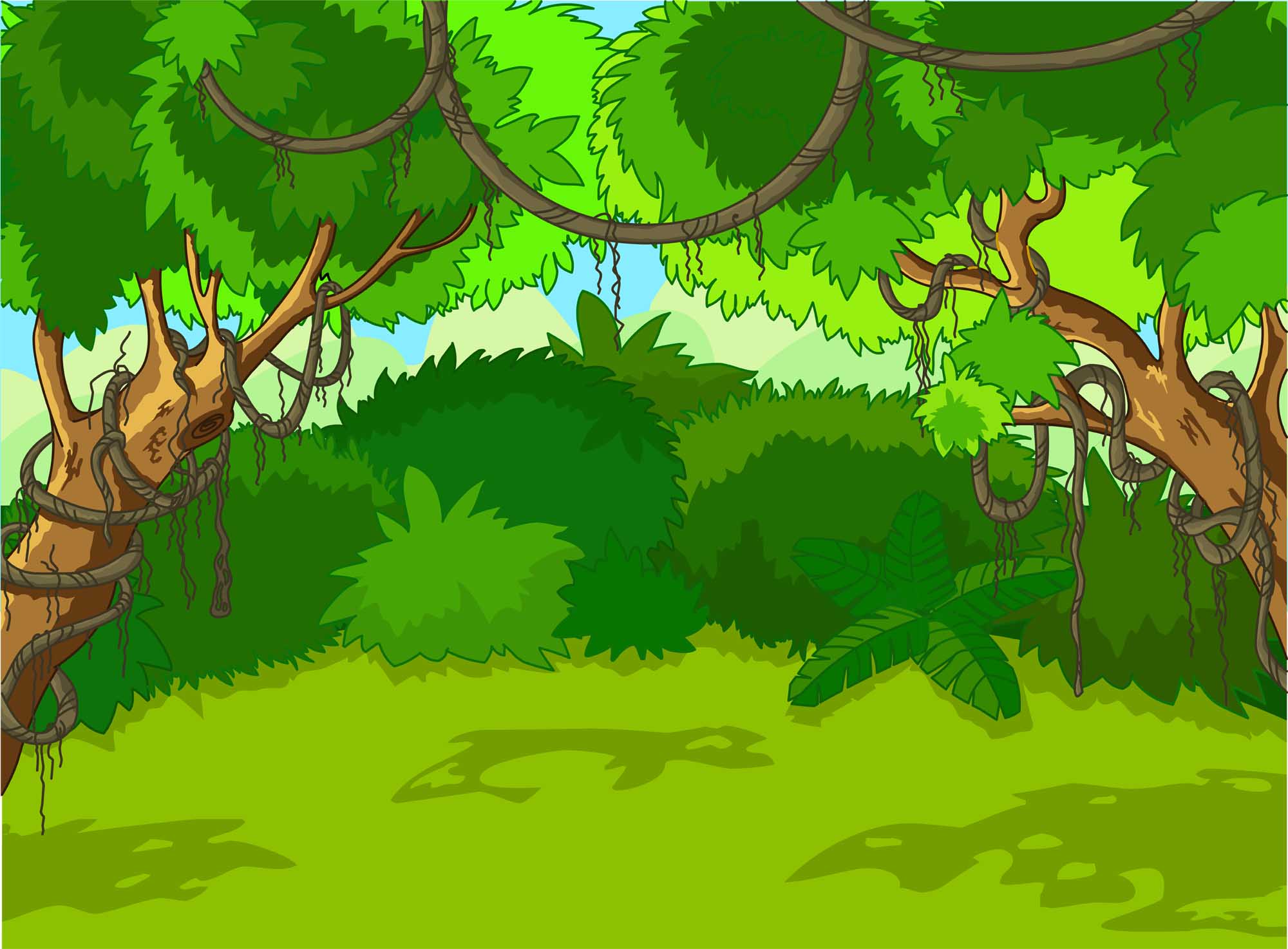 Thầy cô điền câu hỏi vào đây
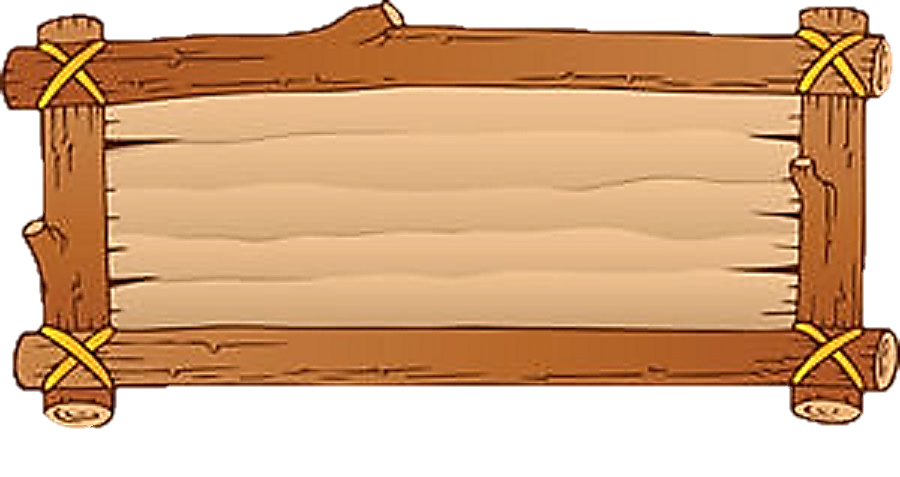 Điền câu trả lời vào đây
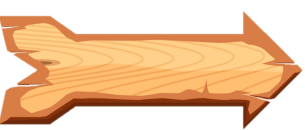 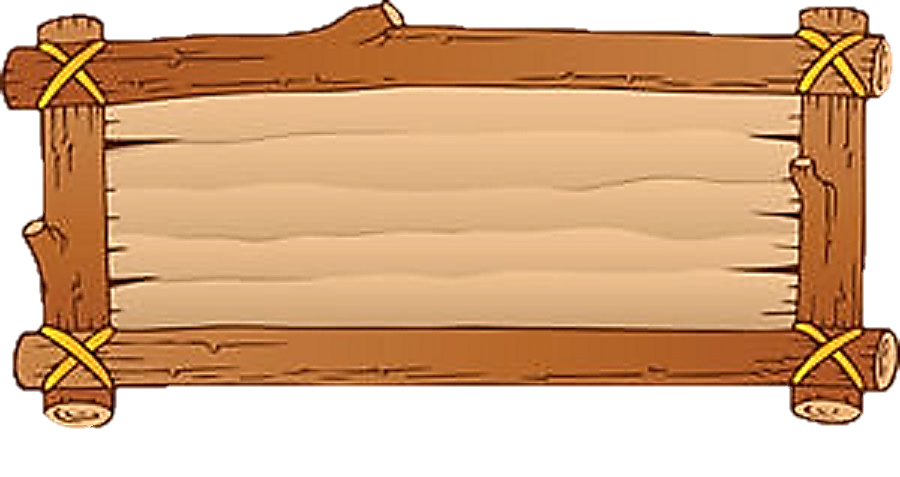 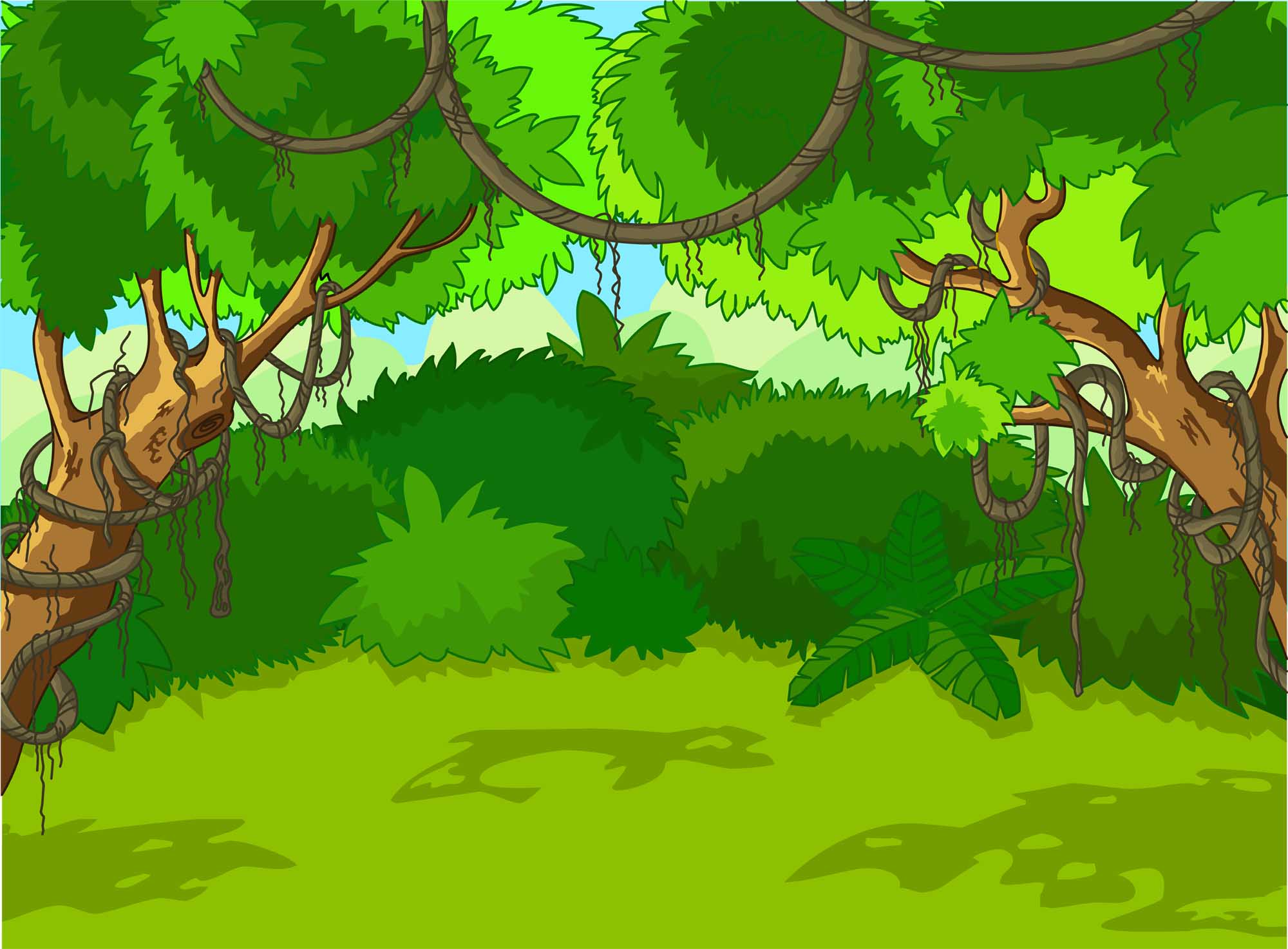 Thầy cô điền câu hỏi vào đây
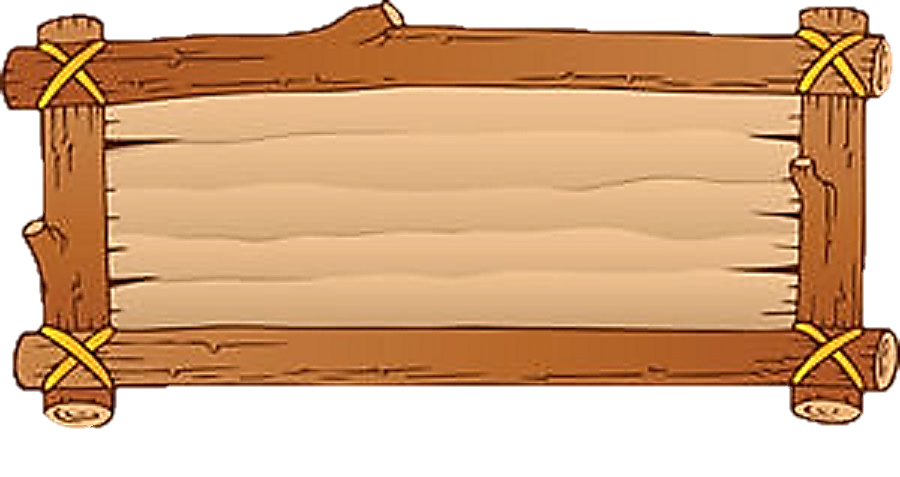 Điền câu trả lời vào đây
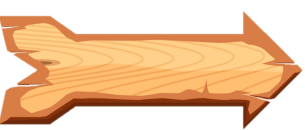 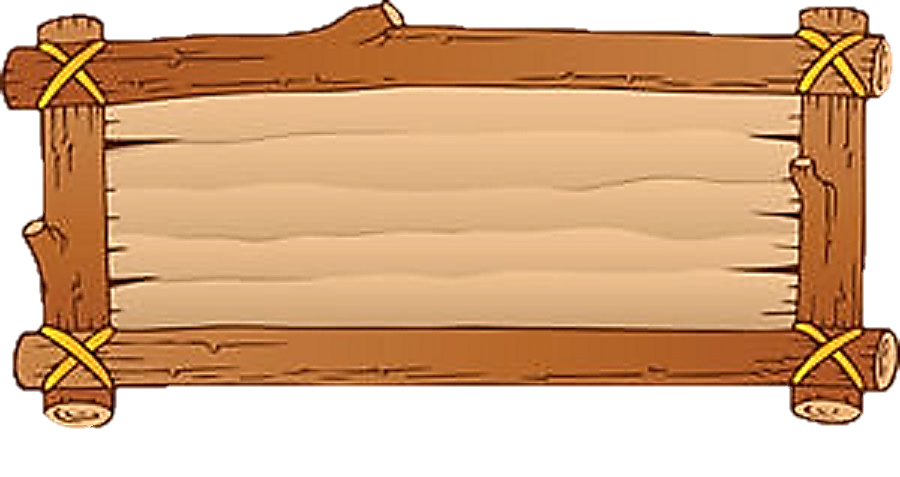 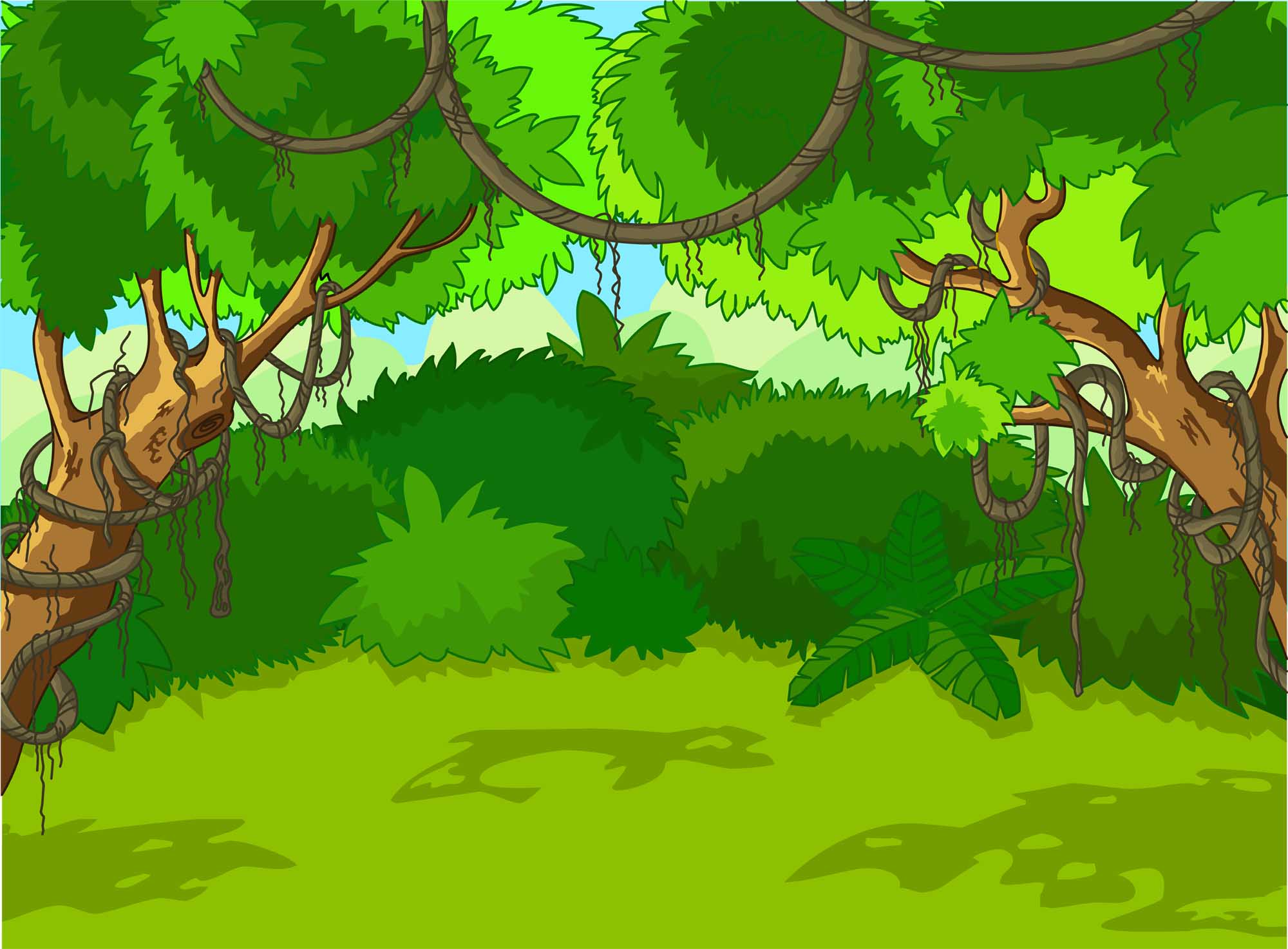 Thầy cô điền câu hỏi vào đây
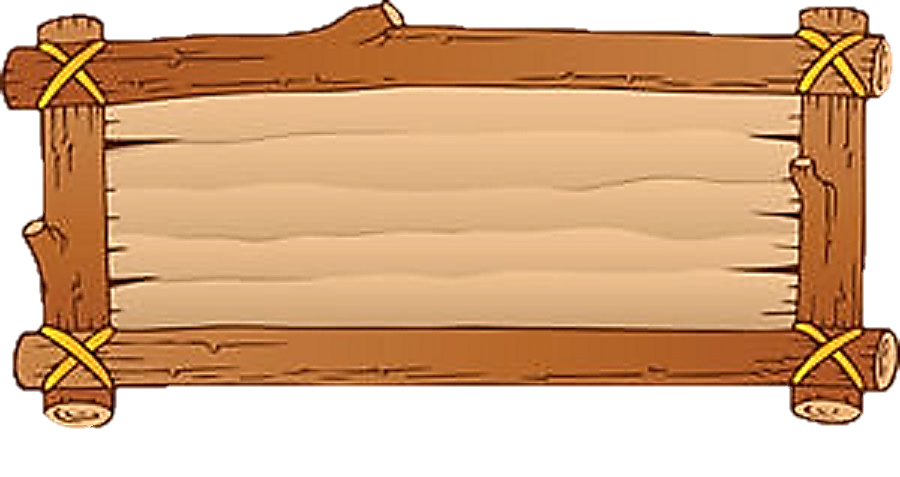 Điền câu trả lời vào đây
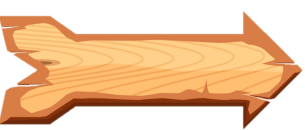 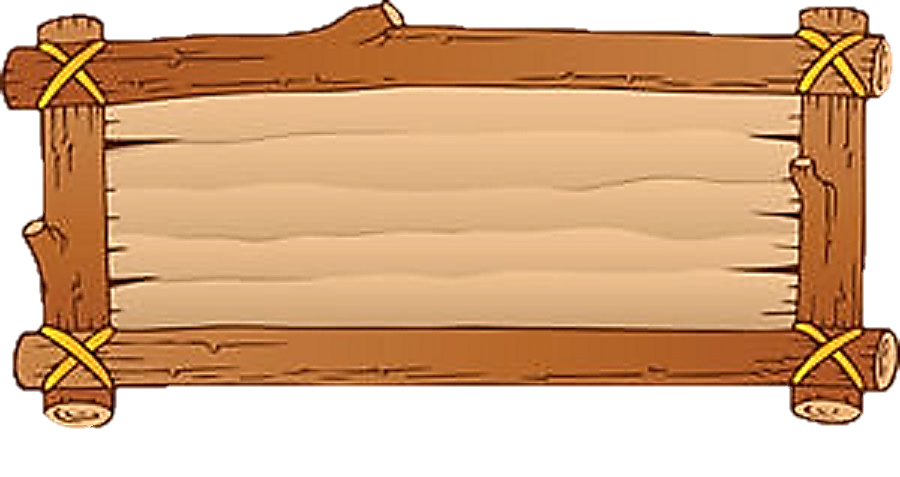 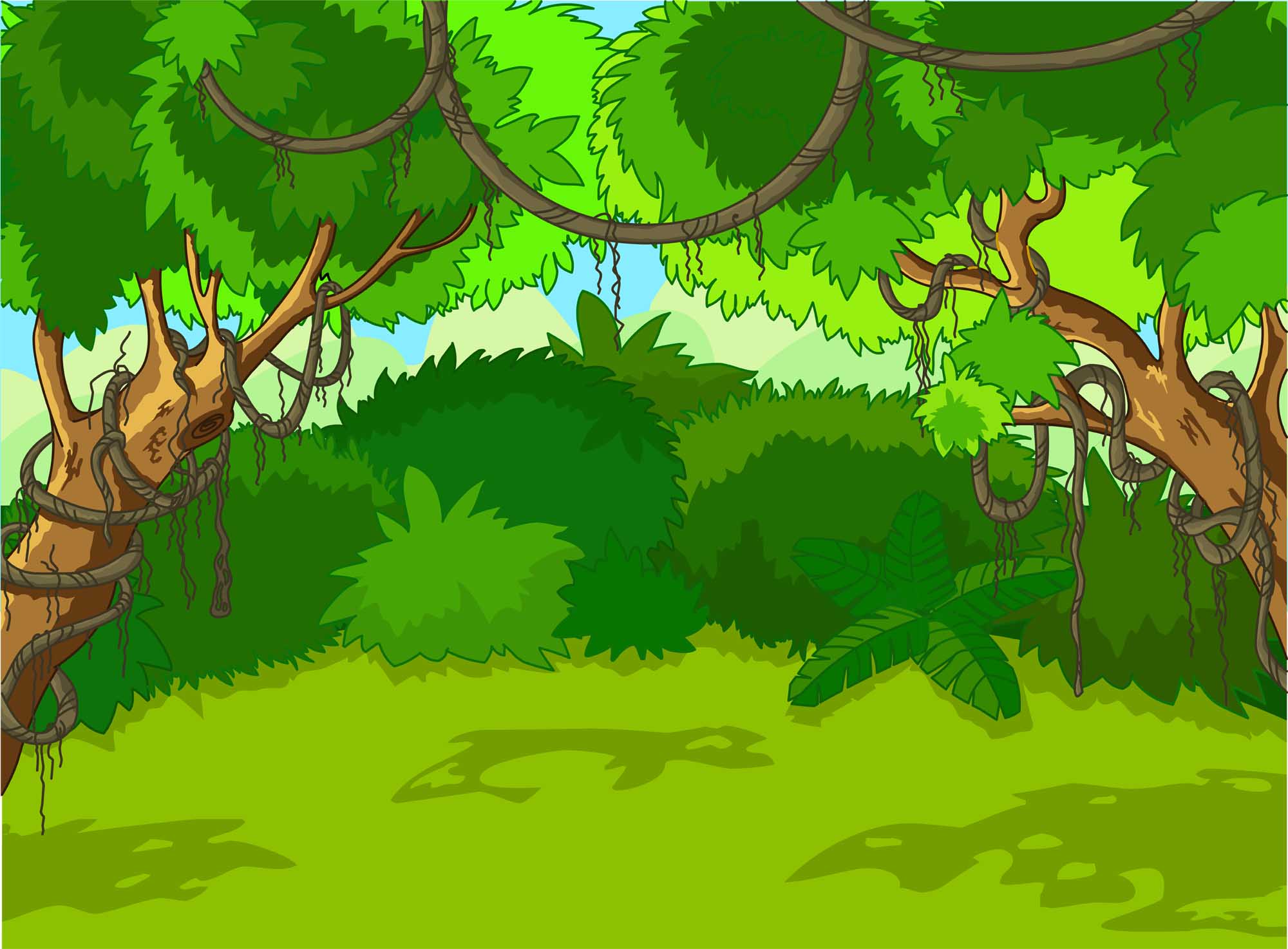 Thầy cô điền câu hỏi vào đây
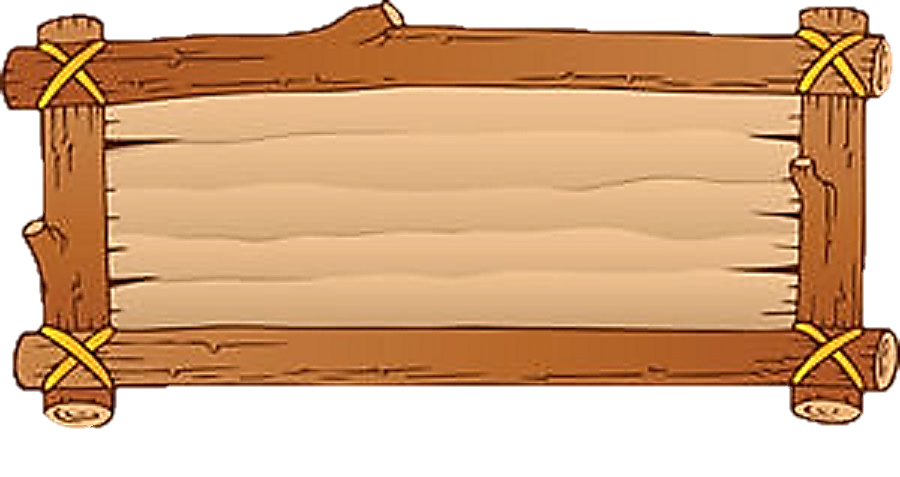 Điền câu trả lời vào đây
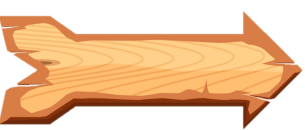